CSE 341Computer OrganizationLecture 8ISA : Machine Language 2
Prof. Lu Su
Computer Science & Engineering
1
I-type Format
I-type format: designed for load/store, branch and immediate instruction.

  
  - rs: source register for load/store; for branch or immediate instruction, it is operand.
  - rt: for branches, it is source register; for other three cases, it is destination register
  - address: 16-bit, from (-32768)10 to (32767)10
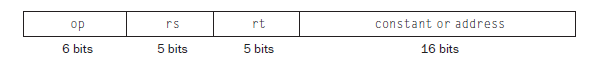 2
Example for load
lw $s1, 100($s2)

   
       
  23hex     18        17  		      100       

100011  10010     10001      00000 00001100100
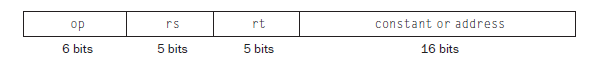 3
Example for store
sw $s1, 100($s2)
4
Example for store
sw $s1, 100($s2)

   
       
 2bhex     18        17  		      100       

101011  10010    10001      00000 00001100100
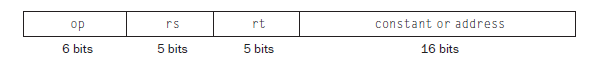 5
Example for addi
addi $s1, $s2, 100

   
       
  8hex     18         17  		    100       

001000  10010    10001      00000 00001100100
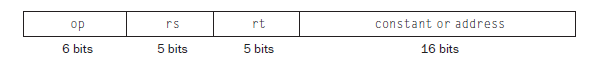 6
Branch
For branch instruction, the last field (16-bit) is not address
Since all the instructions are stored in the memory,  the last field of branch instruction is the offset from the address of current instruction (program counter (PC)) to the address of the targeted instruction.
PC-relative addressing: The MIPS address is actually relative to the address of the following instruction (PC+4) as opposed to the current instruction (PC).
7
Example for branch
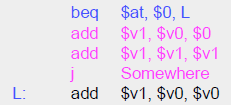 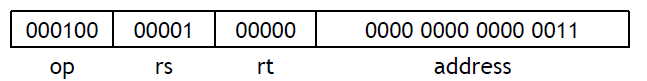 Word Offset ! 
(not byte offset)
8
J-type Format
J-type format: jump instruction.


Unlike branch instruction, the last field of jump instruction contains a word address instead of offset.
A 26-bit address field allows jump to any address from 0 to 228.
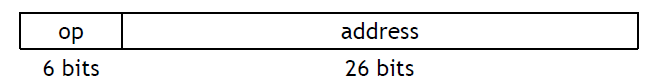 Word Address !
Byte Address !
9
Example for jump
j 100
10
Example for jump
j 100   
       
    
      
	2hex    		      2510

   000010       00000 00000 00000 00000 011001
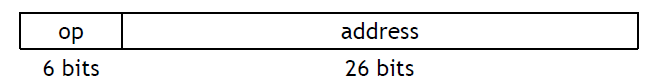 11
From Program to ComputerExample 1
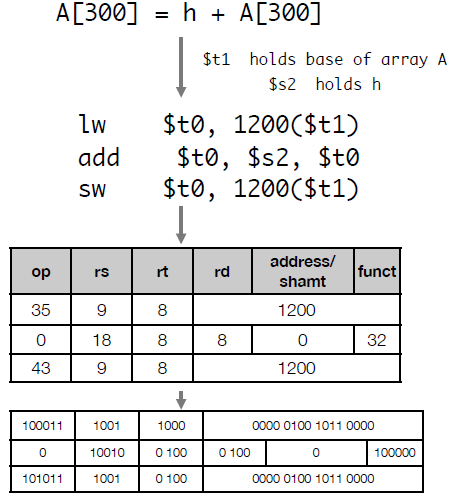 12
From Program to ComputerExample 2
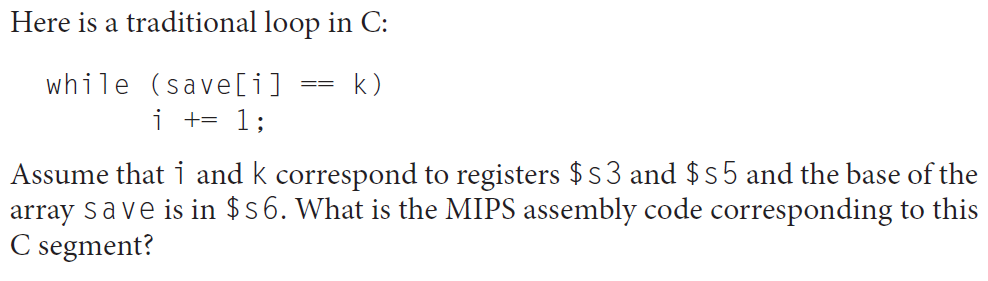 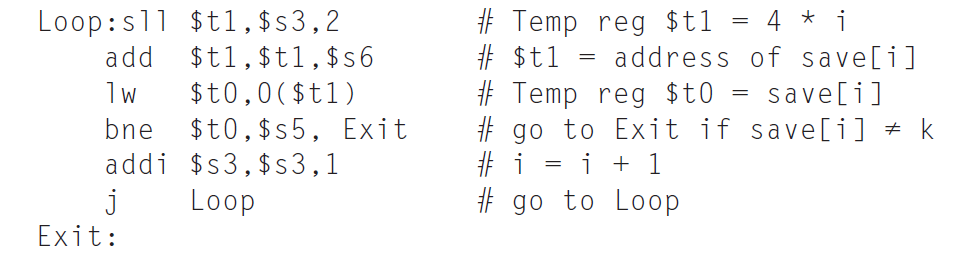 13
From Program to ComputerExample 2
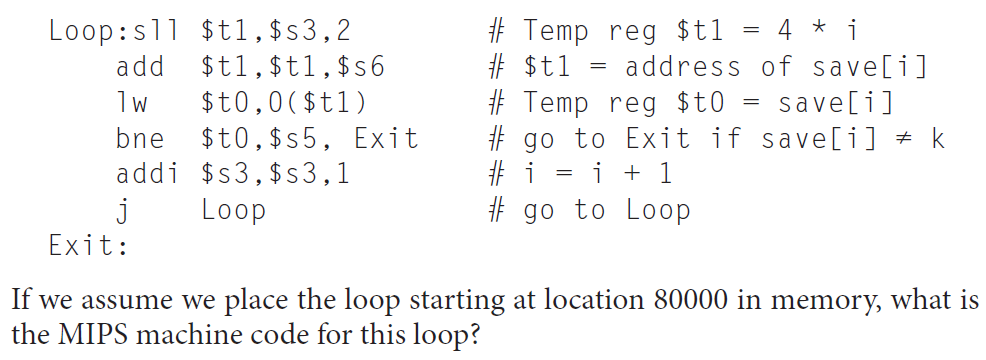 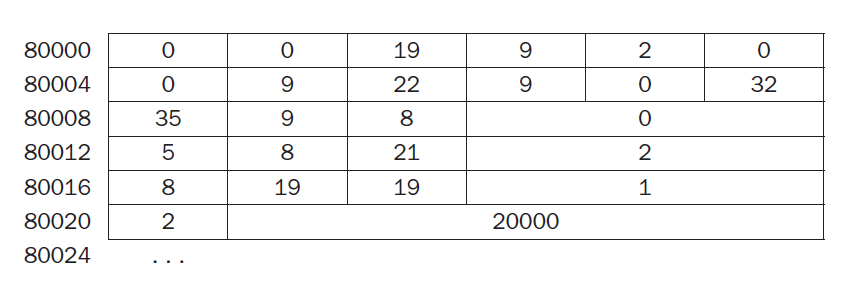 14
MIPS Addressing Mode Summary
Multiple forms of addressing are generically called addressing modes.
The MIPS addressing modes are the following:
1. Immediate addressing
2. Register addressing
3. Base or displacement addressing
4. PC-relative addressing
5. Pseudodirect addressing
15
Immediate Addressing
The operand is a constant within the instruction itself
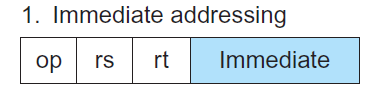 16
Example for addi
addi $s1, $s2, 100

   
       
  8hex     18         17  		    100       

001000  10010    10001      00000 00001100100
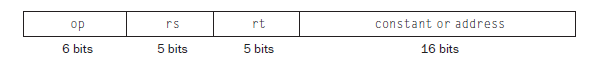 17
Register Addressing
The operand is a register
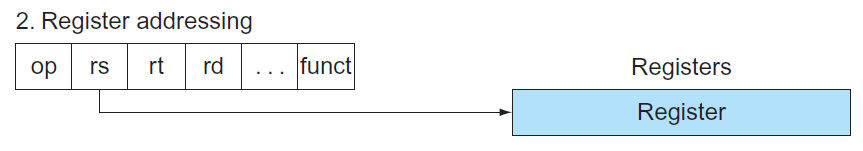 18
Base or Displacement Addressing
The operand is at the memory location
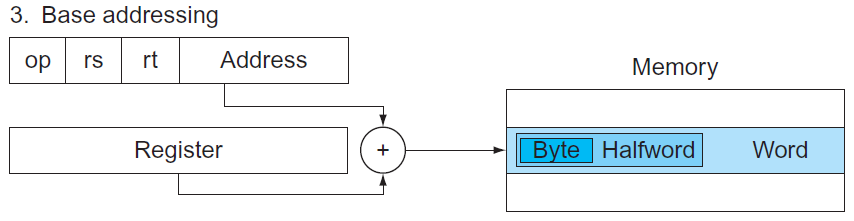 19
Example for store
sw $s1, 100($s2)

   
       
 2bhex     18        17  		      100       

101011  10010    10001      00000 00001100100
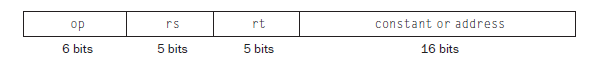 00000 10001000111
20
PC-relative Addressing
The branch address is the sum of the PC and a constant in the instruction.
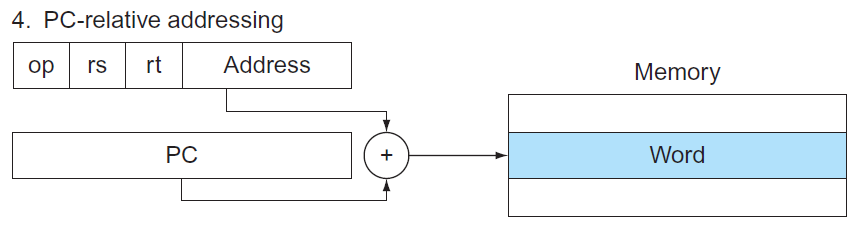 21
Pseudodirect Addressing
The jump address is the 26 bits of the instruction concatenated with the upper bits of the PC
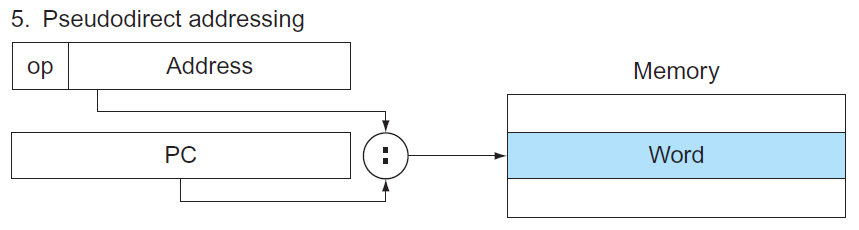 22
Short Summary
Machine language: Binary representation of instr.:
     --The format in which the machine actually executes them
MIPS machine language is designed to simplify processor implementation
     -- Fixed length instructions
     -- 3 instruction encodings: R-type, I-type, and J-type
     -- Common operations fit in one instruction
     -- Uncommon (e.g., long immediate) require more than one
23